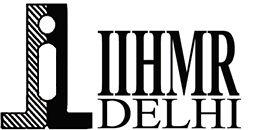 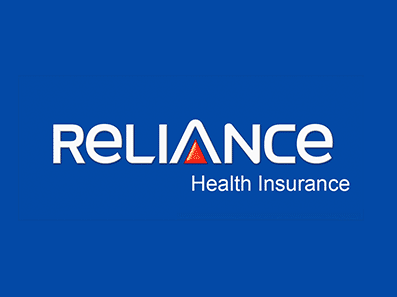 A Comparative study of various health insurance products
Dissertation at Reliance General insurance Pvt Ltd.
Sales Vertical & Support
Faculty Mentor- Dr.Ratika Samdani (Assistant Professor)
IIHMR Delhi
Presented by- Lizza Rajput (052)
You are not allowed to add slides to this presentation
1
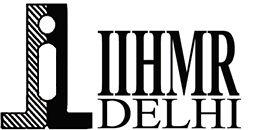 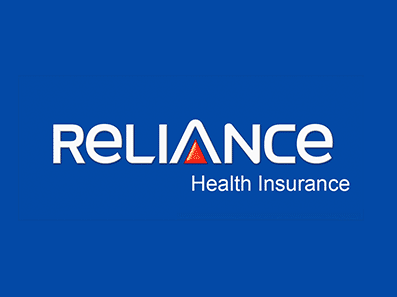 Mentor Approval
You are not allowed to add slides to this presentation
2
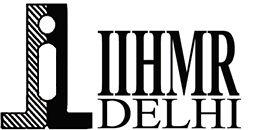 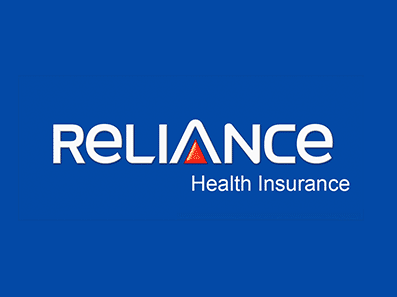 Introduction (1/2)
Health insurance is a type of insurance that covers medical expenses that arise due to an illness. These expenses could be related to hospitalization costs, the cost of medicines, or doctor consultation fees (Vandali & Biradar, 2018)

It is a contract between a policyholder and the insurance company which covers medical expenses that might occur due to illness, injury or accident (Jenkins, 2011)

If you have a health insurance policy, then some or all the medical expenses will be borne by the insurance company, against which an insured is supposed to pay a certain amount known as premium (Vandali & Biradar, 2018).
You are not allowed to add slides to this presentation
3
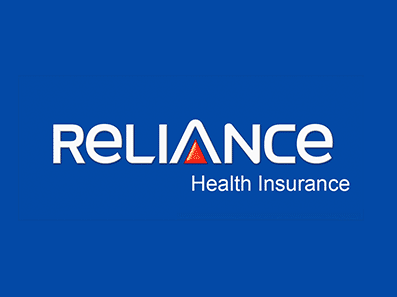 Introduction (2/2)
The premium, deductible, and policy limitations are the three main elements that make up the majority of insurance contracts (Dhanuraj,2014)

A growing area of the Indian economy is health insurance. India's gross domestic product for 2011 included 3.9% of health-related spending (Dhanuraj,2014)
You are not allowed to add slides to this presentation
4
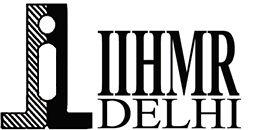 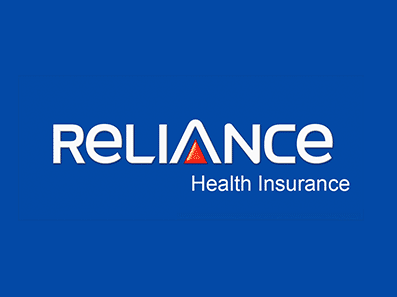 Objectives of  Study
To study the products of health insurance in India and their comparison among three Companies on various Important parameters.(Pre/post Hospitalization, Maternity Benefit). 

To study premiums of different types of sector.
You are not allowed to add slides to this presentation
5
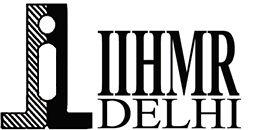 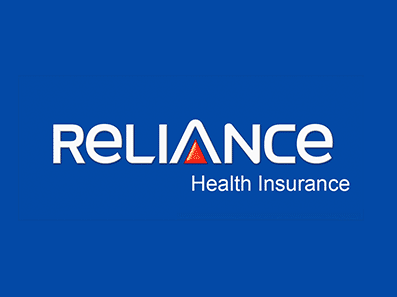 Methodology (1/2)
Research Methodology
By carrying out an Analytical study the performance of non-  life insurance companies in India are determined.  The present study is based on secondary data.

Data for this study are obtained from the IRDA (Insurance Regulatory Development Authority) annual reports, Bulletins, and statement of accounts of the various Life Insurance Companies.
You are not allowed to add slides to this presentation
6
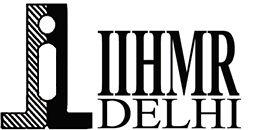 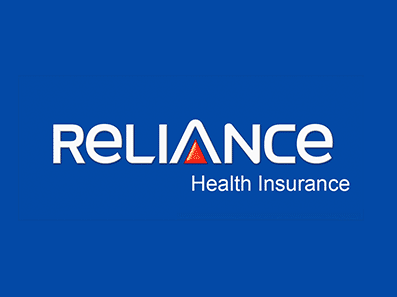 Methodology (2/2)
Period of the Study
 The study covers a period of two years from the accounting year 2020-2022 and the essential data for this period have been collected from IRDA Annual Report. 

Sampling Design 
Among 24 Life Insurance and 33 general insurance companies have been selected through the Purposive sampling method
You are not allowed to add slides to this presentation
7
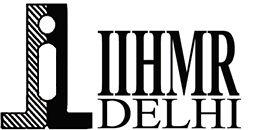 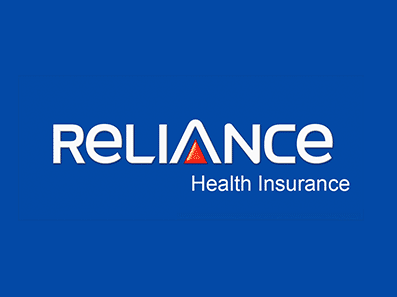 Results (1/3)
The very fist step of buying any health policy we should be checking it by analysing these parameters
Inclusion & Exclusion Criteria
Entry & Exist age
Discounts
Renewal Process
Buying Procedures
Any Check-ups Required
Portability of the policy
The range of plans offered
Network hospitals
Claim settlement ratio
Claim Bases Loading 
Premium rates & Reviews
Co-Payment Clause
PED Waiting Period
You are not allowed to add slides to this presentation
8
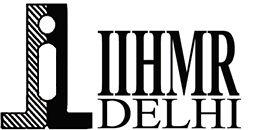 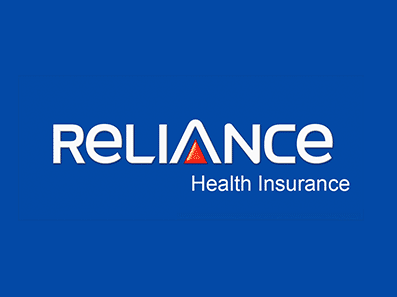 Results (2/3)
You are not allowed to add slides to this presentation
9
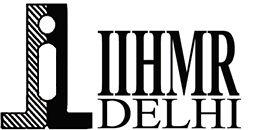 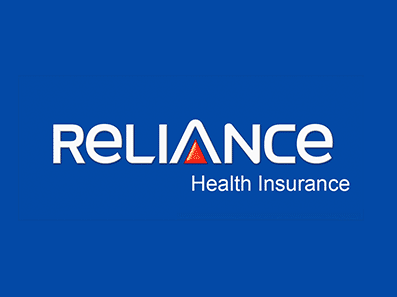 Results (3/3)
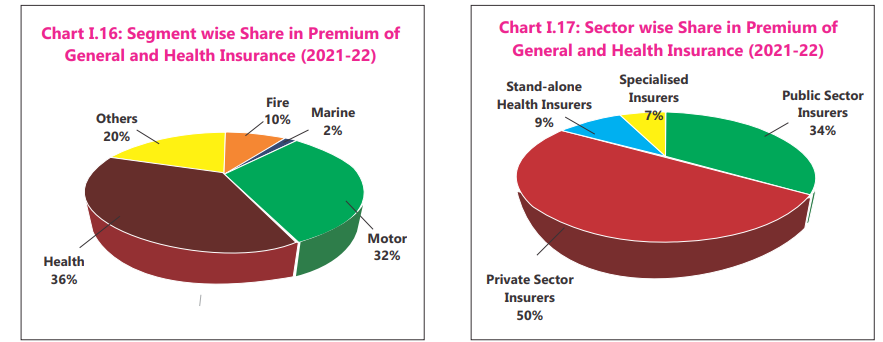 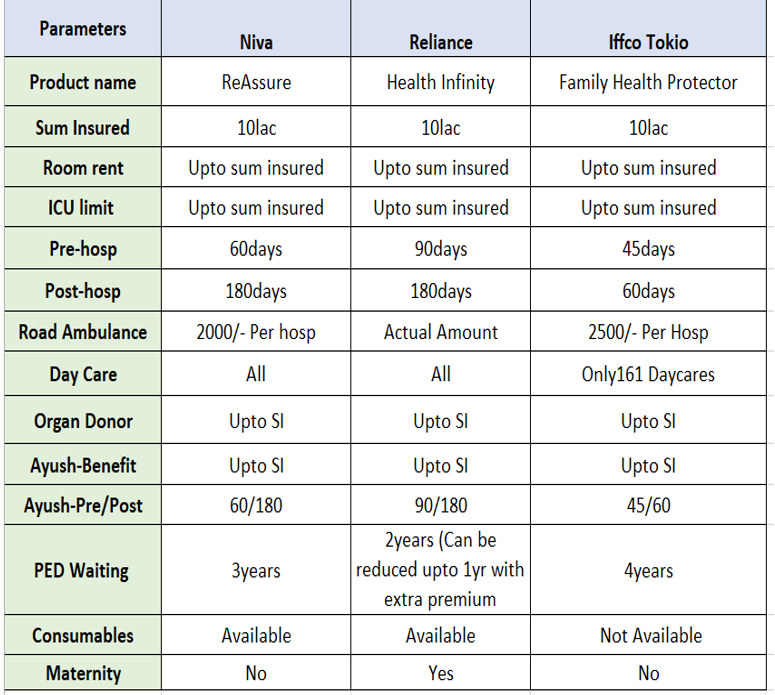 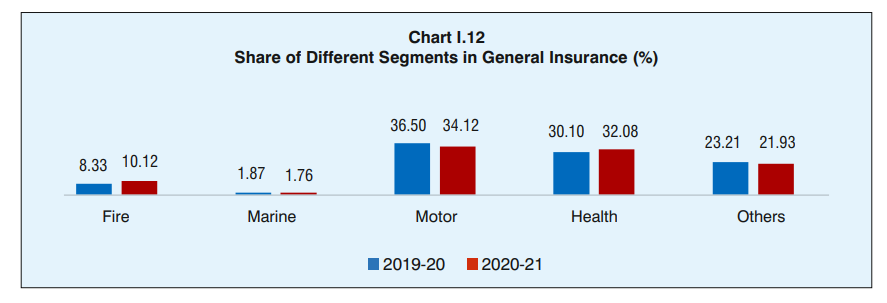 You are not allowed to add slides to this presentation
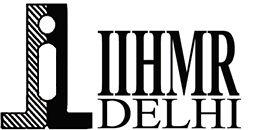 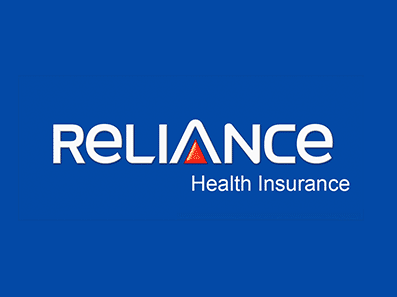 Discussion (1/2)
Among all three health-Insurance policies, It is observed that Niva-Bupa and Reliance are having many same characteristics except one/two.

Maximum number of Pre-Post and AyushPre/Post is given by Reliance Infnity policy, and lowest is given by iffco-tokio

Parameters which are same for these three companies are SI, room rent, ICU-limit, day care, pre/post only. 

Parameters that are specified and better in reliance are PED, Maternity, road ambulance.
You are not allowed to add slides to this presentation
11
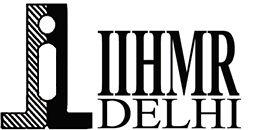 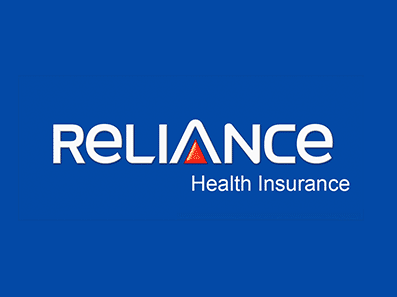 Discussion (2/2)
Irrespective of premium, people who are having less knowledge of all the Parameters of the policy ends up purchasing at very higher price with a limited services at are available at a lower price within a same Insurance company or other. 

 Among three insurance policies Reliance general Insurance is giving at a lowest price with all the parameters and discounts also in a market.
You are not allowed to add slides to this presentation
12
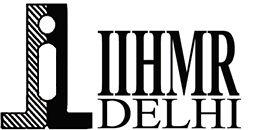 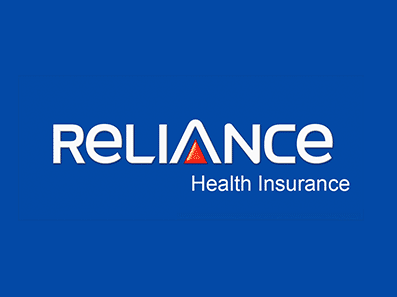 Conclusion
These are some parameters that should be considered by every individual before buying any health policy.
What is covered?
What is not covered?
Their Claim Process
Unique selling points
You are not allowed to add slides to this presentation
13
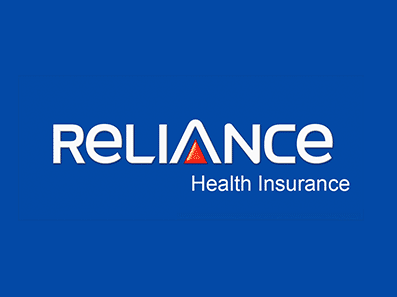 References (Only Vancouver Style)
Ambrish Singh. Current Situation of Health Care Coverage in India, ISPOR, News Across Asia, Volume 5 Number 1 April–July 2016. Available at: https://www.ispor.org/consortiums/asia/NewsAcrossAsia_Spring2016.pdf
^ "Études économiques de l'OCDE : Inde 2007". Études économiques de l'OCDE: Inde. 2008-11-26.
 "4 factors that impacted health insurance industry in 2013". Financial Express. 30 December 2013. Retrieved 13 January 2014.
^ "Government-Sponsored Health Insurance in India: Are You Covered?". World Bank. Retrieved 13 January 2014.
^ "4 factors that impacted health insurance industry in 2013". Financial Express. 30 December 2013. Retrieved 13 January 2014.
^ "Indian Brand Equity Foundation - Insurance" (PDF).
^ "Health Insurance and Telecom Markets – A Comparative Study". 23 March 2015.
^ "Handbook on Health Insurance" (PDF). Insurance Regulatory and Development Authority. Retrieved 13 January 2014.
^ "Section 80D provides tax benefits for mediclaim premium". Live Mint. 24 June 2013. Retrieved 13 January 2014
10. Health Insurance Association of America. Source Book of Health Insurance Data, 1982-1983. Washington: Health Insurance Association of America; 1983. [Google Scholar]
11. Markus GR. Self-Insured Health Benefits—Trends and Issues. Washington: The Library of Congress; Apr. 1981. Congressional Research Service Report No. 81-100EPW. [Google Scholar]
(Vandali & Biradar, 2018) An Overview Study of Health Insurance in India ournal of Clinical and Nursing Research 2018, 2(2): 10-12
  Arnett et al. ”Health Care Financ Rev.” 1984 Winter; 6(2): 31–42. Private health insurance:
You are not allowed to add slides to this presentation
14
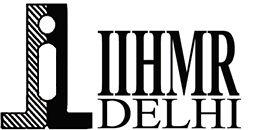 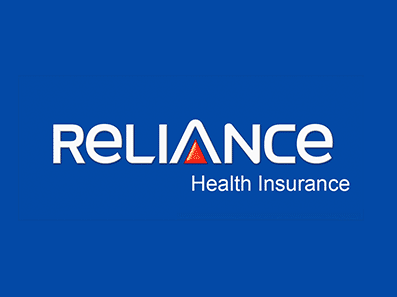 Thank You
Any Questions
You are not allowed to add slides to this presentation
15
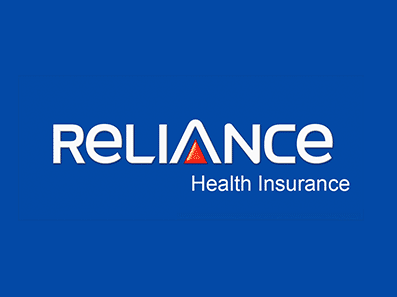 Pictorial Journey (1/2)
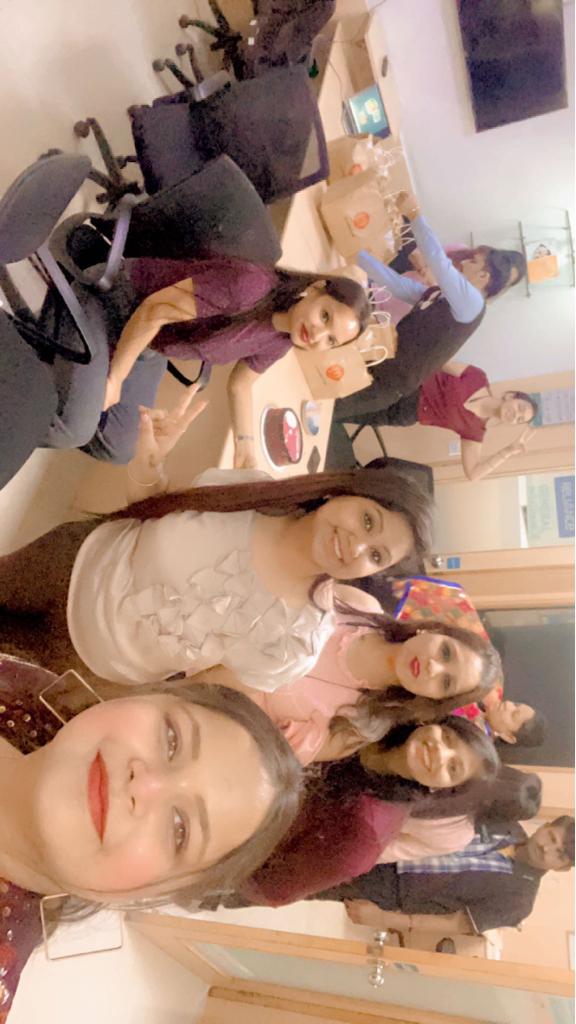 You are not allowed to add slides to this presentation
16
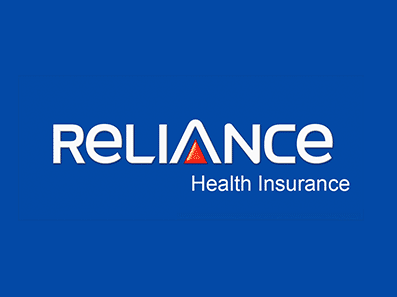 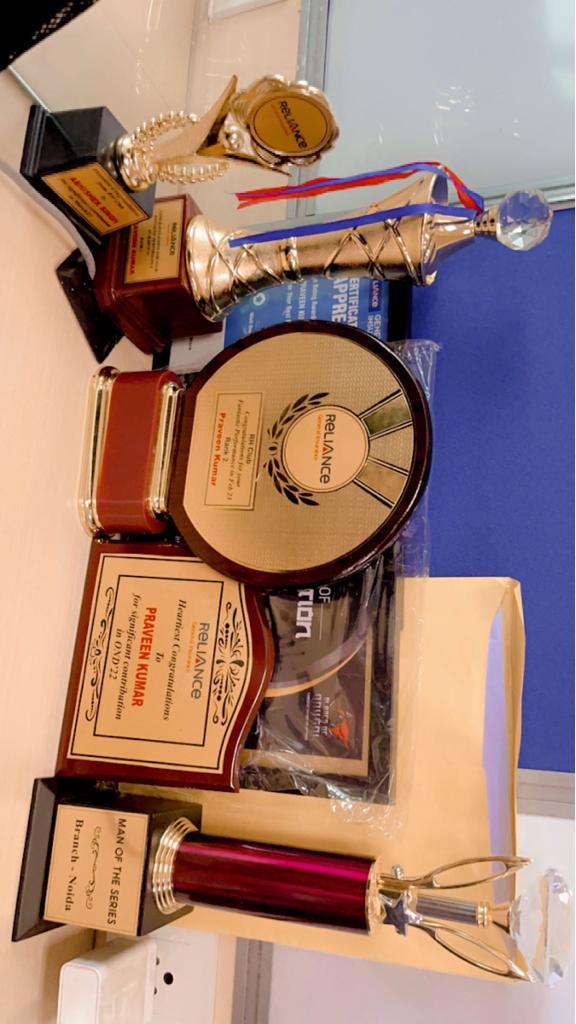 Pictorial Journey (2/2)
You are not allowed to add slides to this presentation
17